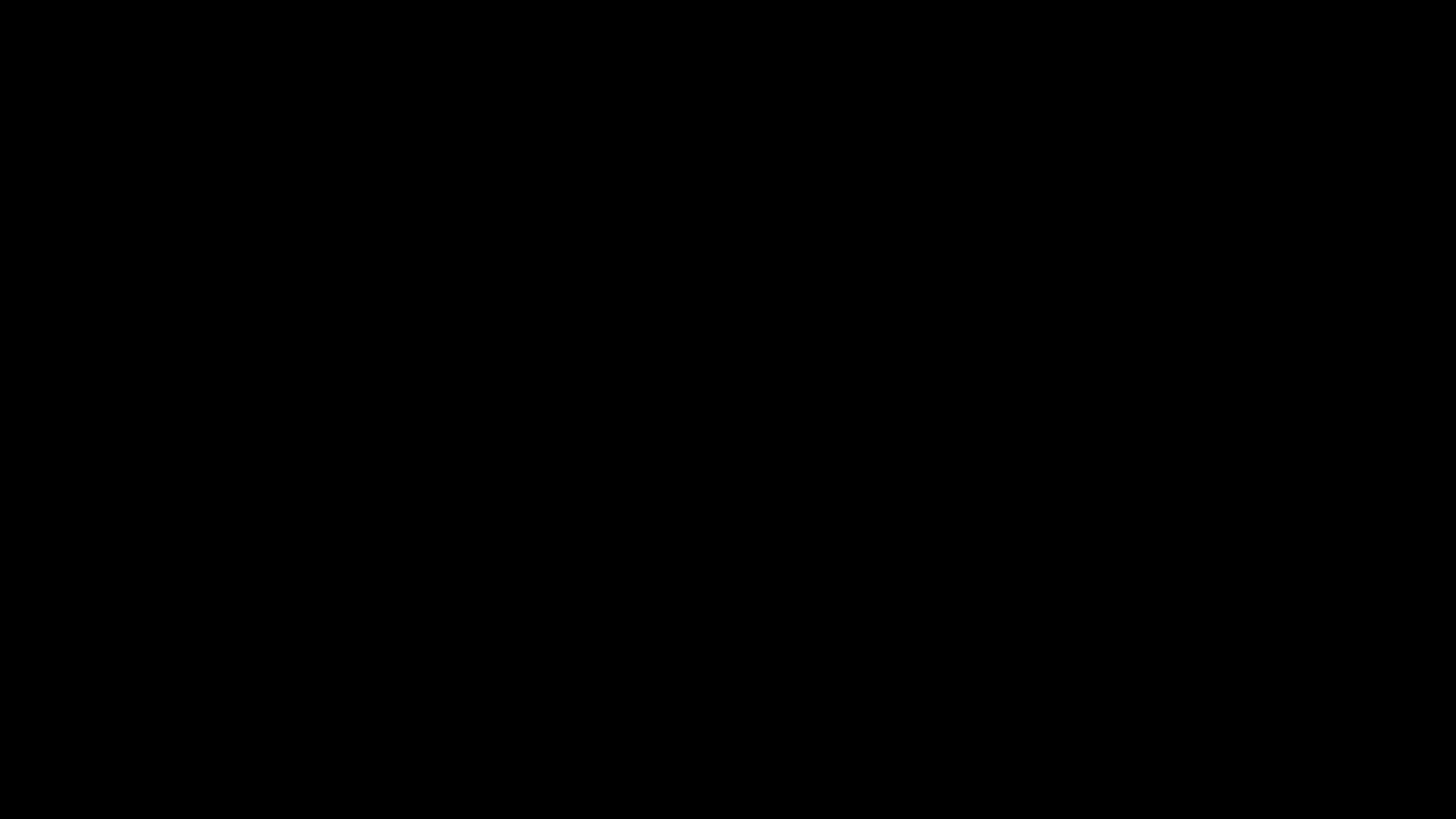 Anxiety
Managing anxiety
Realize that one thing is necessary
(38) Now as they went on their way, Jesus entered a village. And a woman named Martha welcomed him into her house. (39) And she had a sister called Mary, who sat at the Lord's feet and listened to his teaching. (40) But Martha was distracted with much serving. And she went up to him and said, "Lord, do you not care that my sister has left me to serve alone? Tell her then to help me."
Luke 10:38-42 ESV
(41) But the Lord answered her, "Martha, Martha, you are anxious and troubled about many things, (42) but one thing is necessary. Mary has chosen the good portion, which will not be taken away from her."
Luke 10:38-42 ESV
(31) Instead, seek his kingdom, and these things will be added to you. (32) "Fear not, little flock, for it is your Father's good pleasure to give you the kingdom. (33) Sell your possessions, and give to the needy. Provide yourselves with moneybags that do not grow old, with a treasure in the heavens that does not fail, where no thief approaches and no moth destroys. (34) For where your treasure is, there will your heart be also.
Luke 12:31-34 ESV
(22) As for what was sown among thorns, this is the one who hears the word, but the cares of the world and the deceitfulness of riches choke the word, and it proves unfruitful.
Matthew 13:22 ESV
(25) "Therefore I tell you, do not be anxious about your life, what you will eat or what you will drink, nor about your body, what you will put on. Is not life more than food, and the body more than clothing? ... (30) But if God so clothes the grass of the field, which today is alive and tomorrow is thrown into the oven, will he not much more clothe you, O you of little faith?
Matthew 6:25, 30-33 ESV
(31) Therefore do not be anxious, saying, 'What shall we eat?' or 'What shall we drink?' or 'What shall we wear?' (32) For the Gentiles seek after all these things, and your heavenly Father knows that you need them all. (33) But seek first the kingdom of God and his righteousness, and all these things will be added to you.
Matthew 6:25, 30-33 ESV
(28) And, apart from other things, there is the daily pressure on me of my anxiety for all the churches. (29) Who is weak, and I am not weak? Who is made to fall, and I am not indignant?
2 Corinthians 11:28-29 ESV
Managing anxiety
Realize that one thing is necessary
Recognize that it tends to evil
(1)  Of David. Fret not yourself because of evildoers; be not envious of wrongdoers! (2) For they will soon fade like the grass and wither like the green herb. (3) Trust in the LORD, and do good; dwell in the land and befriend faithfulness. (4) Delight yourself in the LORD, and he will give you the desires of your heart.
Psalm 37:1-8 ESV
(5) Commit your way to the LORD; trust in him, and he will act. (6) He will bring forth your righteousness as the light, and your justice as the noonday. (7) Be still before the LORD and wait patiently for him; fret not yourself over the one who prospers in his way, over the man who carries out evil devices! (8) Refrain from anger, and forsake wrath! Fret not yourself; it tends only to evil.
Psalm 37:1-8 ESV
Managing anxiety
Realize that one thing is necessary
Recognize that it tends to evil
Supplicate God…
(5) Let your reasonableness be known to everyone. The Lord is at hand; (6) do not be anxious about anything, but in everything by prayer and supplication with thanksgiving let your requests be made known to God. (7) And the peace of God, which surpasses all understanding, will guard your hearts and your minds in Christ Jesus.
Philippians 4:5-7 ESV
(6) Humble yourselves, therefore, under the mighty hand of God so that at the proper time he may exalt you, (7) casting all your anxieties on him, because he cares for you.
1 Peter 5:6-7 ESV
Managing anxiety
Realize that one thing is necessary
Recognize that it tends to evil
Supplicate God…
…with thanksgiving
(5) Let your reasonableness be known to everyone. The Lord is at hand; (6) do not be anxious about anything, but in everything by prayer and supplication with thanksgiving let your requests be made known to God. (7) And the peace of God, which surpasses all understanding, will guard your hearts and your minds in Christ Jesus.
Philippians 4:5-7 ESV
(15) And let the peace of Christ rule in your hearts, to which indeed you were called in one body. And be thankful.
Colossians 3:15 ESV
Managing anxiety
Realize that one thing is necessary
Recognize that it tends to evil
Supplicate God…
…with thanksgiving
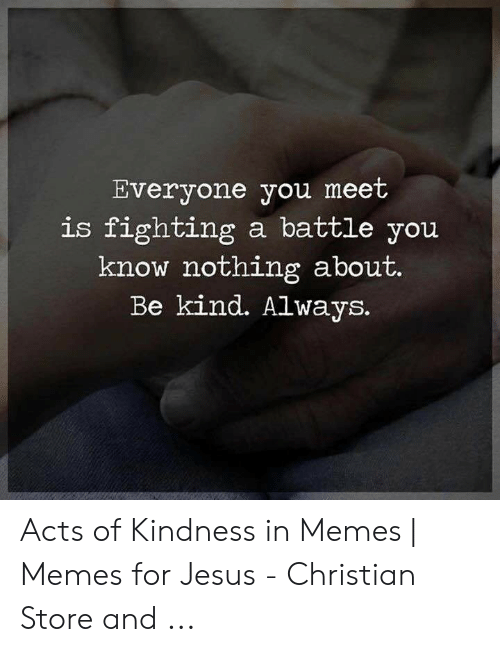 Anxiety
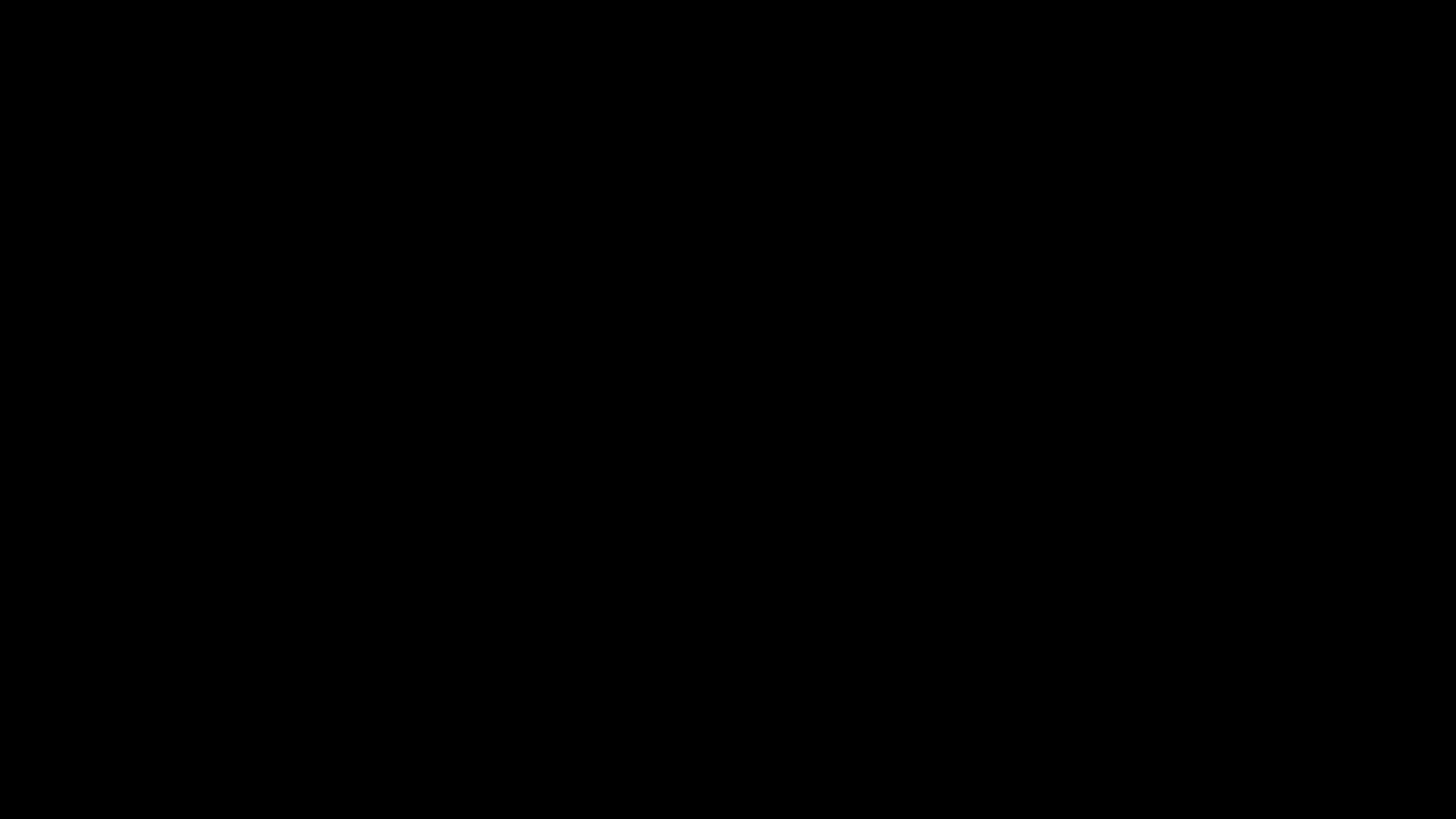